SLou
Sektionen för Utbildnings- och Tillverkningsorganisationer 

POA Seminarium

Renströmmen, Norrköping14 mars 2024






Thomas Langerfors C-SLou
Sjö- och luftfart
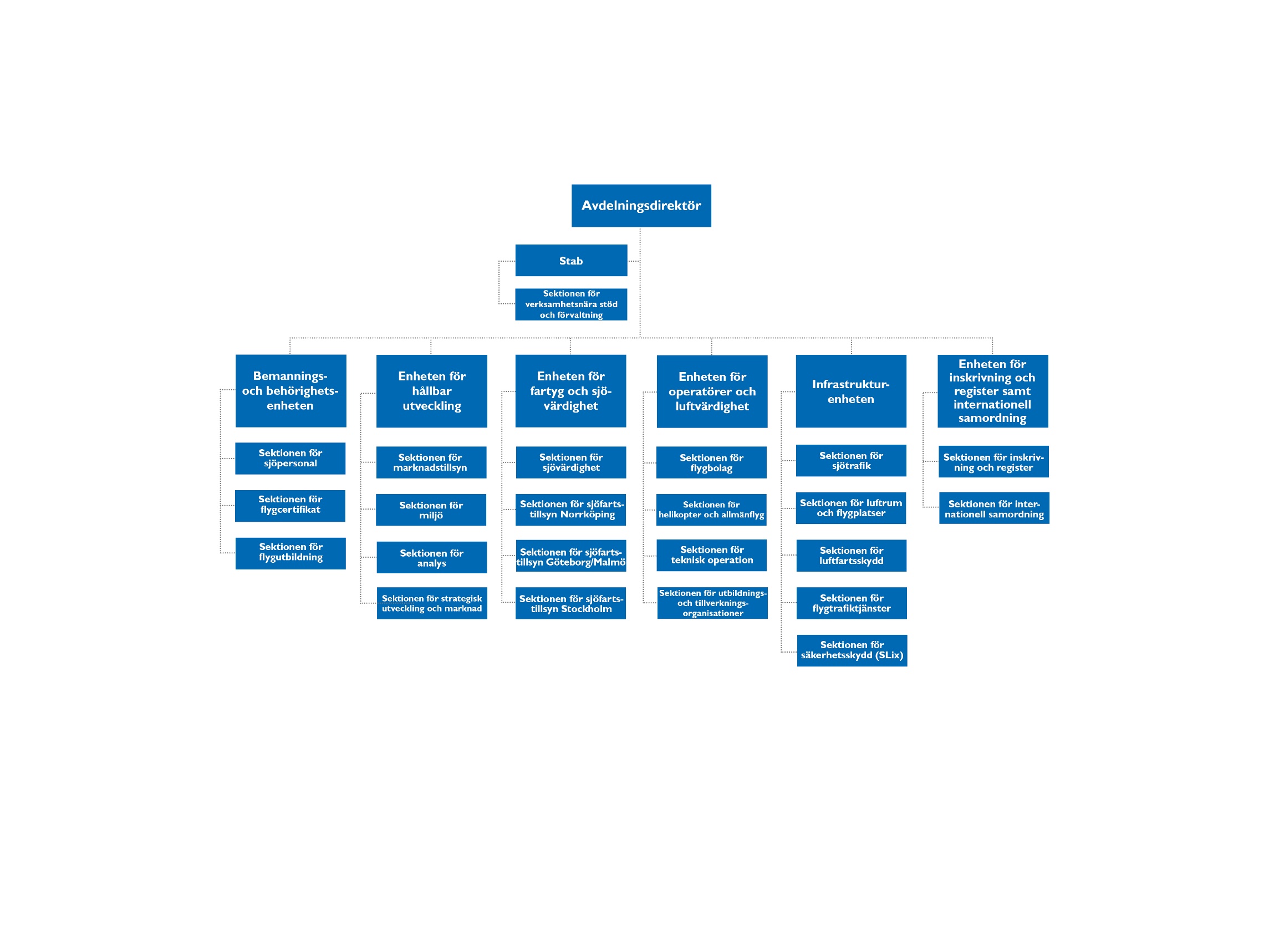 Snabbfakta
Ca 70 medarbetare
4 sektioner
verksamhet i:
Norrköping
Kista
Göteborg
3
Uppgifter (tillstånd, tillsyn, regler, register)
Flygoperatörer (flygplan och helikopter)
Luftvärdighet (organisationer och luftfartyg)
Underhålls och tillverkningsorganisationer
Utbildning teknisk personal (skolor och certifikat)
SAFA/SACA (inspektion av luftfartyg från tredjeland och annan MS)
Delegerad verksamhet (UL, EAA, Segel, skärmförbund)
Marknadskontroll av drönare
4
Uppgifter (tillstånd, tillsyn, regler, register)
Obemannade luftfartyg (Drönare)
Statsluftfart
Oegentligheter
Lastbärande ballonger
5
Sjö- och luftfart
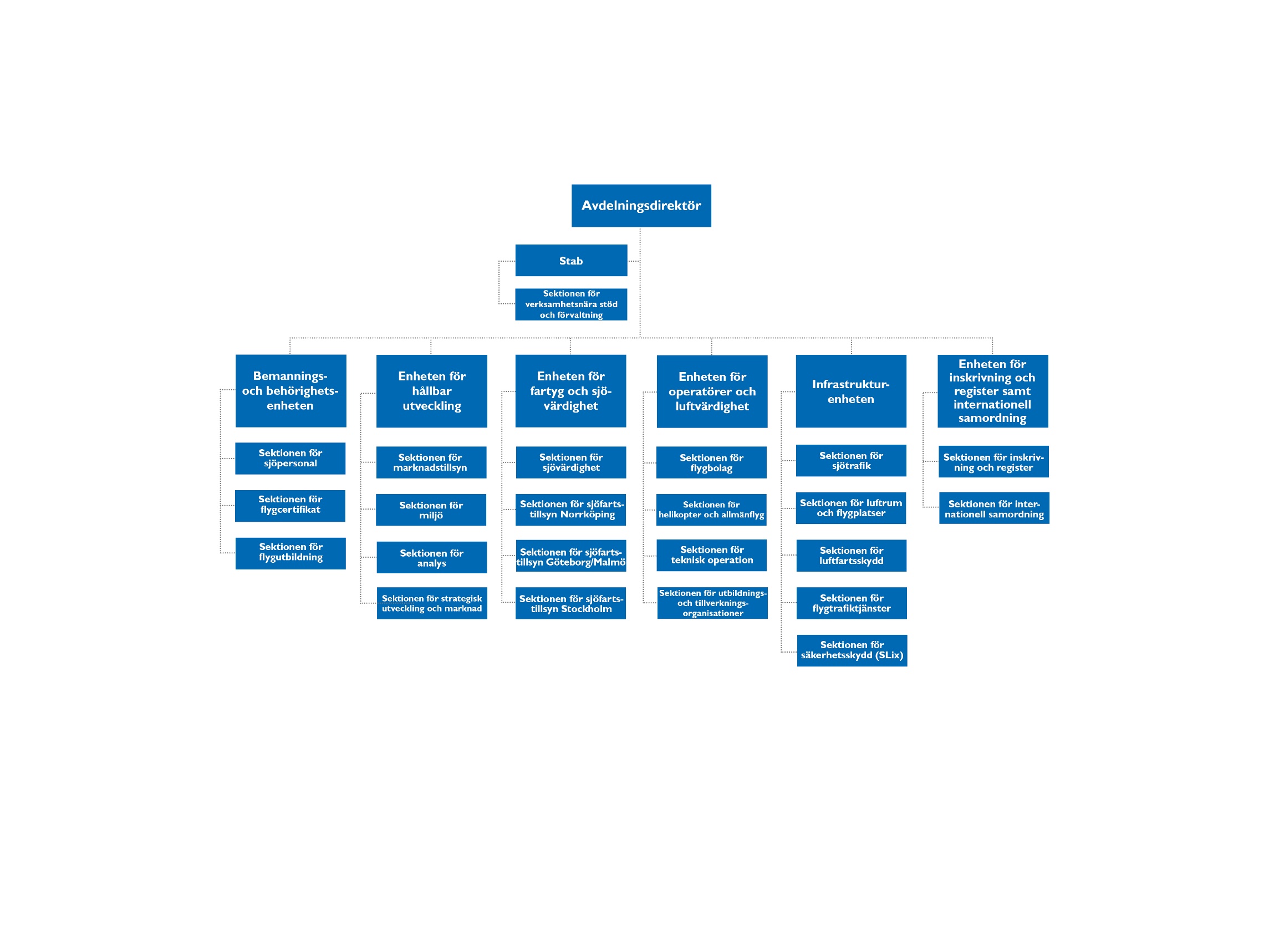 Allmänt
”Sektionen för Utbildnings- och Tillverkningsorganisationer”

Vi är en 100% Norrköpingsplacerad sektion som arbetar med det mesta inom Initial luftvärdighet. Vi är just nu 14 personer som arbetar i grupper om två- eller tre inspektörer inom följande områden:
 -      Del-21G (Tillverkningsorganisationer)
Del-66 (Flygteknikercertifikat)
Del-147 (Utbildningsorganisationer för underhållspersonal)
Initial luftvärdighet – certifiering, regelutveckling Nationell luftvärdighet  
Initial luftvärdighet - Import/transfer.
Dessutom är det vi som utfärdar tillfälliga flygtillstånd (PtF och TTU)
Marknadskontroll av Drönare
[Speaker Notes: Vi är en ganska spretig sektion som arbetar inom följande områden:]
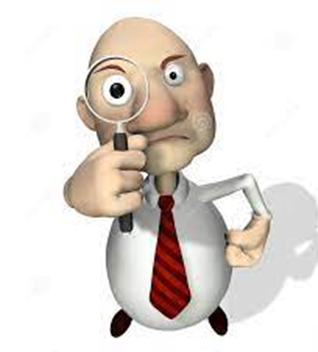 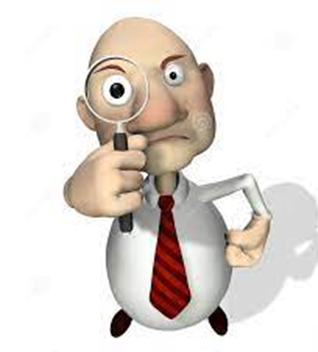 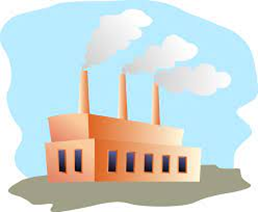 Del-21GTillverkningsorganisationer
Vi ansvarar för tillsyn och tillståndsprövning gentemot tillverkningsorganisationer.

EU tillverkningstillstånd:
13st. POA  Del-21G 
1st. sökande POA Del-21G.
1st. sökande Del-21 F. 

Nationella tillverkningstillstånd
1st. N-POA. 
1st. Nationell F.
[Speaker Notes: (SAT Engineering AB, tillverkning av containrar).]
Snabbfakta övriga verksamheter inom vår sektion
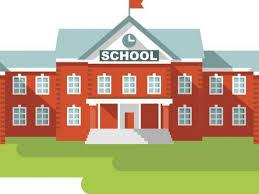 Del-147Utbildningsorganisationer
Vi ansvarar för tillsyn och tillståndsprövning gentemot utbildningsorganisationer.

Det finns för närvarande 10st utbildningsorganisationer för underhållspersonal i Sverige.
Del-66Flygteknikercertifikat
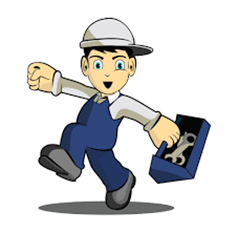 Vi har inspektörer som tar hand om Sveriges alla flygteknikers certifikatsärenden. 

Det finns idag ca 1350 aktiva del-66 certifikat i Sverige
Antalet första-utfärdande av del-66 certifikat 2023 = 22
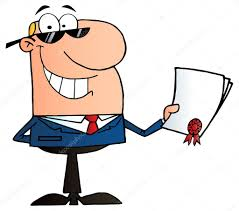 Del-21Initial luftvärdighet – certifiering
Vi ansvarar för 
tillsyn och tillståndsprövning gentemot nationella konstruktionsorganisationer (N-DOA),  
nationell regelutveckling gällande tex tillverkning och underhåll.
Vi utfärdar typintyg för NLF,  
Vi utför även marknadskontroll av drönare.
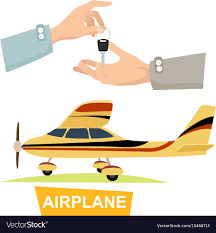 Del-21Import/Transfer
Vi arbetar med  import/transfer av luftfartyg. Vi utfärdar även luftvärdighetsdokument som t.ex. miljövärdighetsbevis/luftvärdighetsbevis och olika typer av flygtillstånd som t.ex. "permit to fly" och TTU. Dessutom jobbar vi med LVD/AD
     
Antal nyregistrerade luftfartyg 2023 = 84
Antal avregistrerade luftfartyg 2023 = 127
[Speaker Notes: Vi har även ställts inför lite nya utmaningar iom att UK klev ur EU/EASA, vilket gjort att luftfartyg som kommit därifrån helt plötsligt behöver exportluftvärdighetsbevis för att kunna få svenska luftvärdighetshandlingar. Här har vi fått mycket hjälp med importbesiktningar från Slot.]
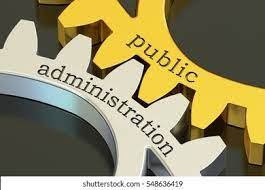 Luftvärdighetshandläggning
Handläggning/administration Luftvärdighet, ARC, export CofA, Nationella Luftvärdighetshandlingar, EMPIC AR, fakturafrågor mm
16
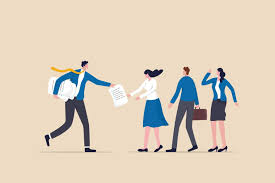 Delegerade verksamheter
Vi ansvarar för tre av Transportstyrelsen delegerade organisationer. Organisationerna har var sitt delegeringsavtal, som omfattar de tillsynsuppgifter de utför åt Transportstyrelsen.
17
Delegerade verksamheter som sektionen ansvarar för.
Vår sektion ansvarar för att organisationerna KSAK-M, EAA Sverige samt Svenska Segelflygförbundet följer de delegeringsavtal om arbetsuppgifter som finns.
Verksamhetskontroller sker årligen av de delegerade verksamheterna.
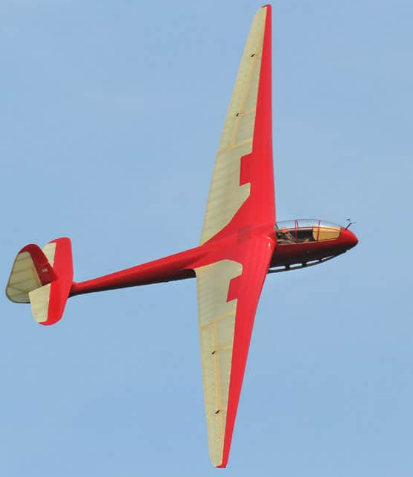 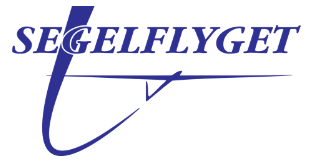 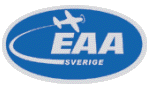 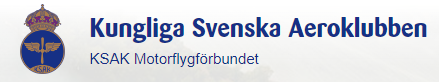 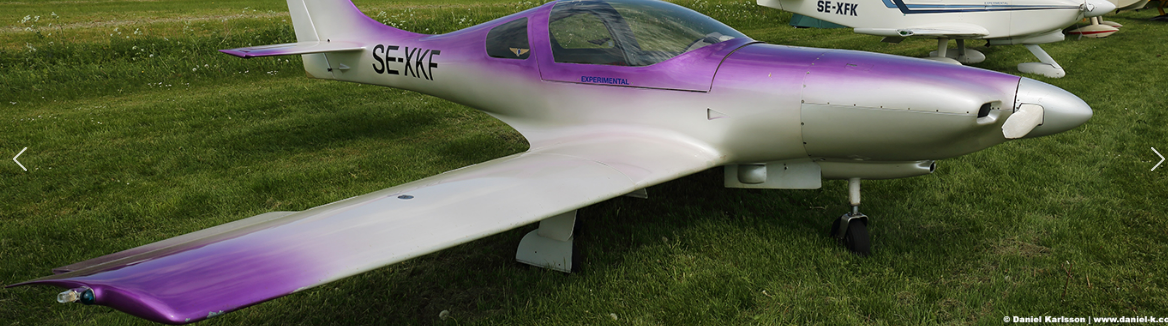 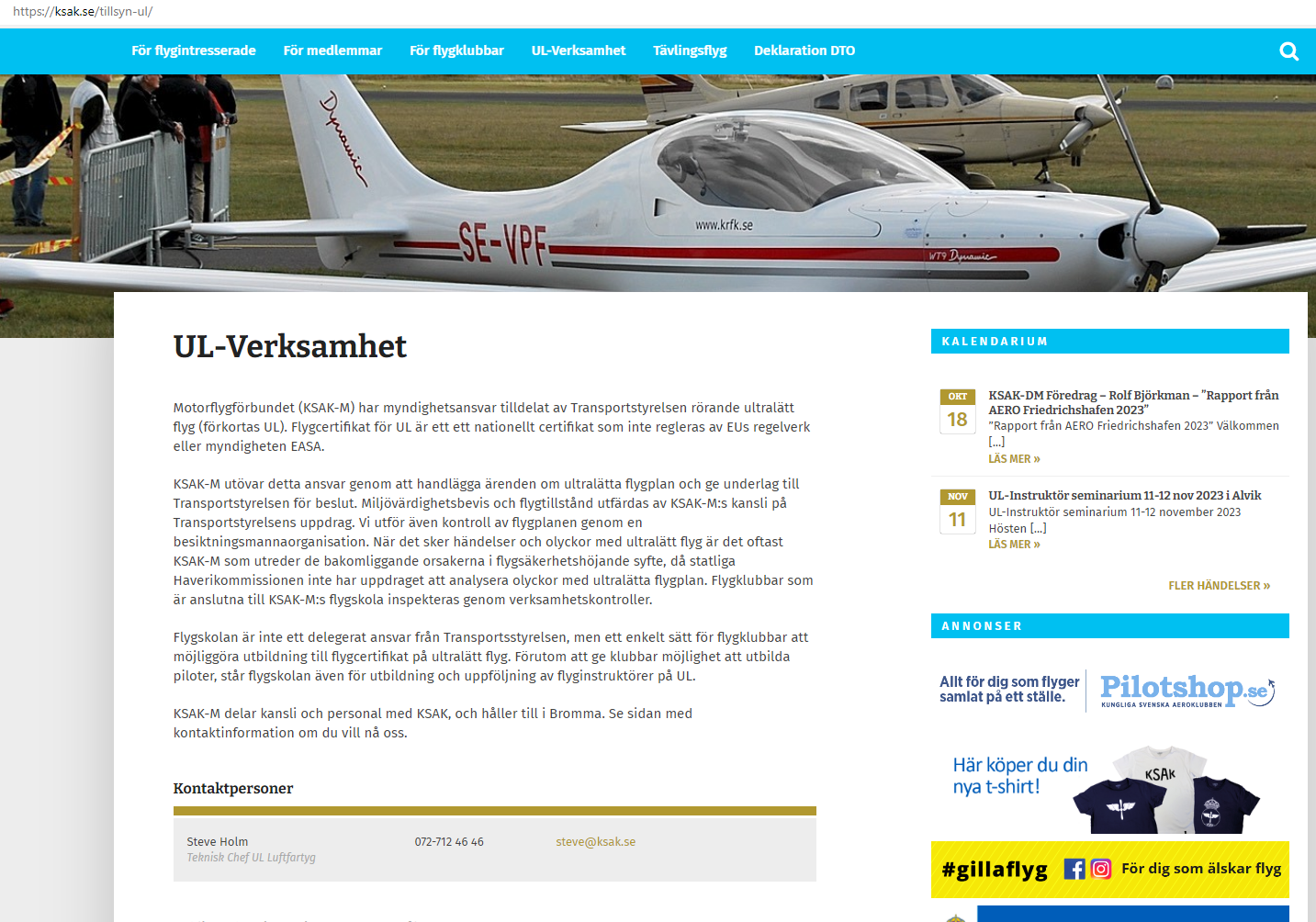 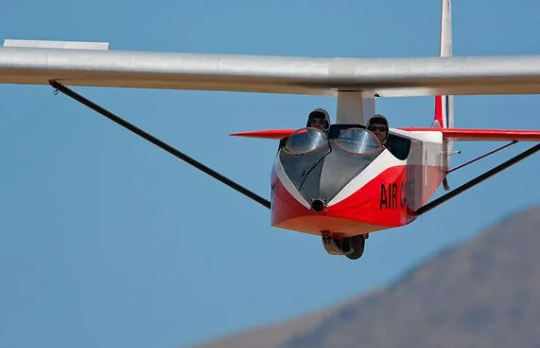 18
Frågor ?
19